Тематическая консультация «На пороге конкурса сайтов»
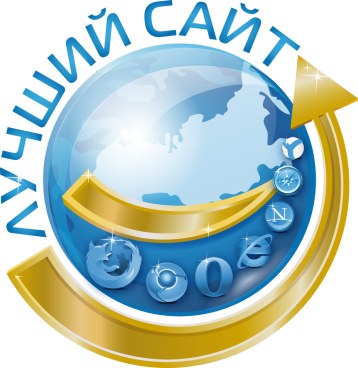 Городской КОНКУРС 
«ЛУЧШИЙ ОБРАЗОВАТЕЛЬНЫЙ САЙТ»
ШЕВЦОВА НАТАЛЬЯ ВЛАДИМИРОВНА
методист МБОУ ДПО «НМЦ»
Тематическая консультация «На пороге конкурса сайтов»
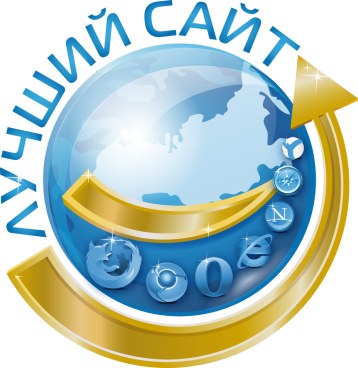 СРОКИ ПРОВЕДЕНИЯ
Прием документов: 02-06 декабря 2019 г.
Время проведения: 31.01.2020 г.

Дискуссионная площадка «Есть мнение: итоги конкурса «Лучший образовательный сайт»»
20 февраля 2020 г.
Тематическая консультация «На пороге конкурса сайтов»
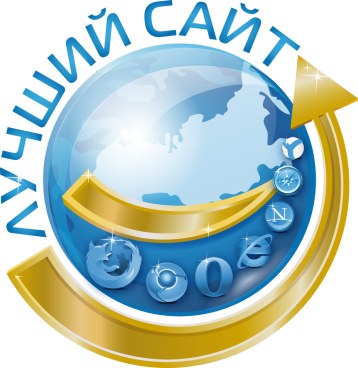 УЧАСТНИКИ КОНКУРСА
Образовательные организации г. Кемерово, реализующие программы дошкольного, общего и дополнительного образования детей
Педагоги (персональные ресурсы)
Профессиональные сообщества педагогов
Тематическая консультация «На пороге конкурса сайтов»
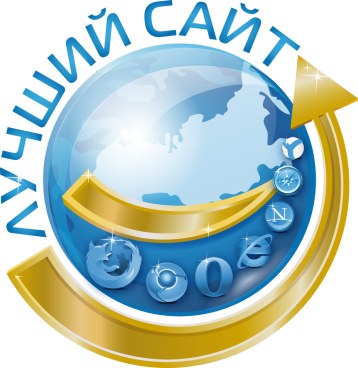 ПОРЯДОК ПРОВЕДЕНИЯ  КОНКУРСА
Заочный формат
Конкурсное задание № 1

Аннотация
Конкурсное задание № 2

Действующая 
Ссылка на сайт
Тематическая консультация «На пороге конкурса сайтов»
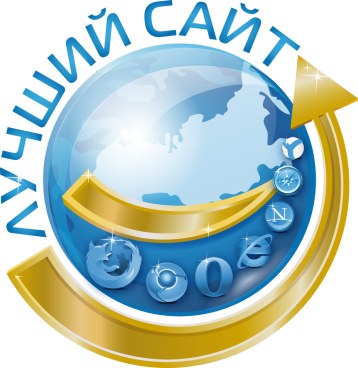 КРИТЕРИИ ОЦЕНИВАНИЯ
Соответствие сайта установленным требованиям (Приказ Рособрнадзора № 785)
Наличие информации во всех разделах сайта; соответствие целям и задачам ресурса
Динамичность ресурса (обновление не реже 2 раз в месяц)
Выдержанность структуры, навигация сайта
Наличие инструментов, компонентов взаимовдействия
Мультимедийность
Наличие и выдержанность стиля оформления
Тематическая консультация «На пороге конкурса сайтов»
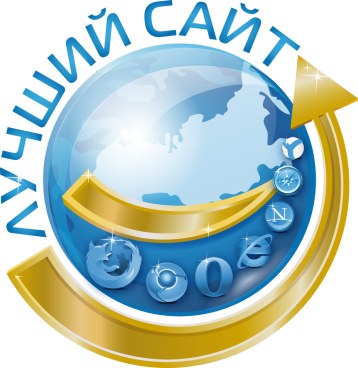 НОМИНАЦИИ КОНКУРСА
«Лучший сайт ДОО»
«Лучший сайт ОО»
«Лучший сайт УДО»
«Лучший сайт педагога ДОО»
«Лучший сайт педагога ОО»
«Лучший сайт педагога УДО»
«Лучший сайт профессионального педагогического сообщества дошкольного образования»
«Лучший сайт профессионального педагогического сообщества общеобразовательной школы»
«Лучший сайт профессионального педагогического сообщества дополнительного образования»
Тематическая консультация «На пороге конкурса сайтов»
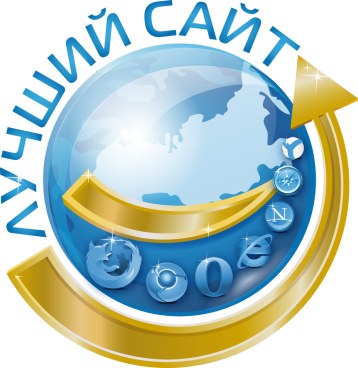 ОФОРМЛЕНИЕ МАТЕРИАЛОВ
Копии документов участника/ руководителя авторского коллектива (паспорт (1 стр. и стр. с отметкой о регистрации), ИНН, пенсионное страховое свидетельство, Устав/ лицензия/ свидетельство о государственной аккредитации образовательной организации, трудовая книжка (если авт. коллектив, то трудовые книжки участников авт. коллектива) (цветные сканы в формате .jpg, jpeg, tiff) 
Аннотация (до 2 стр., в формате *doc или *docx) с указанием цели и задач создания сайта, описанием его использования, значимости, актуальности, роли, которую играет сайт в жизни образовательной организации, профессионального педагогического сообщества, работников образования, адрес сайта (ссылка)
Заявка на участие в конкурсе (подпись руководителя, синяя печать (Приложение № 1) 
Согласие на обработку персональных данных (Приложение № 2)
Тематическая консультация «На пороге конкурса сайтов»
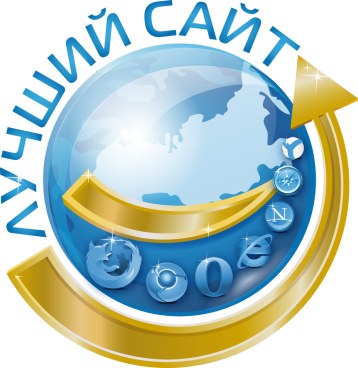 ЗАЯВКА
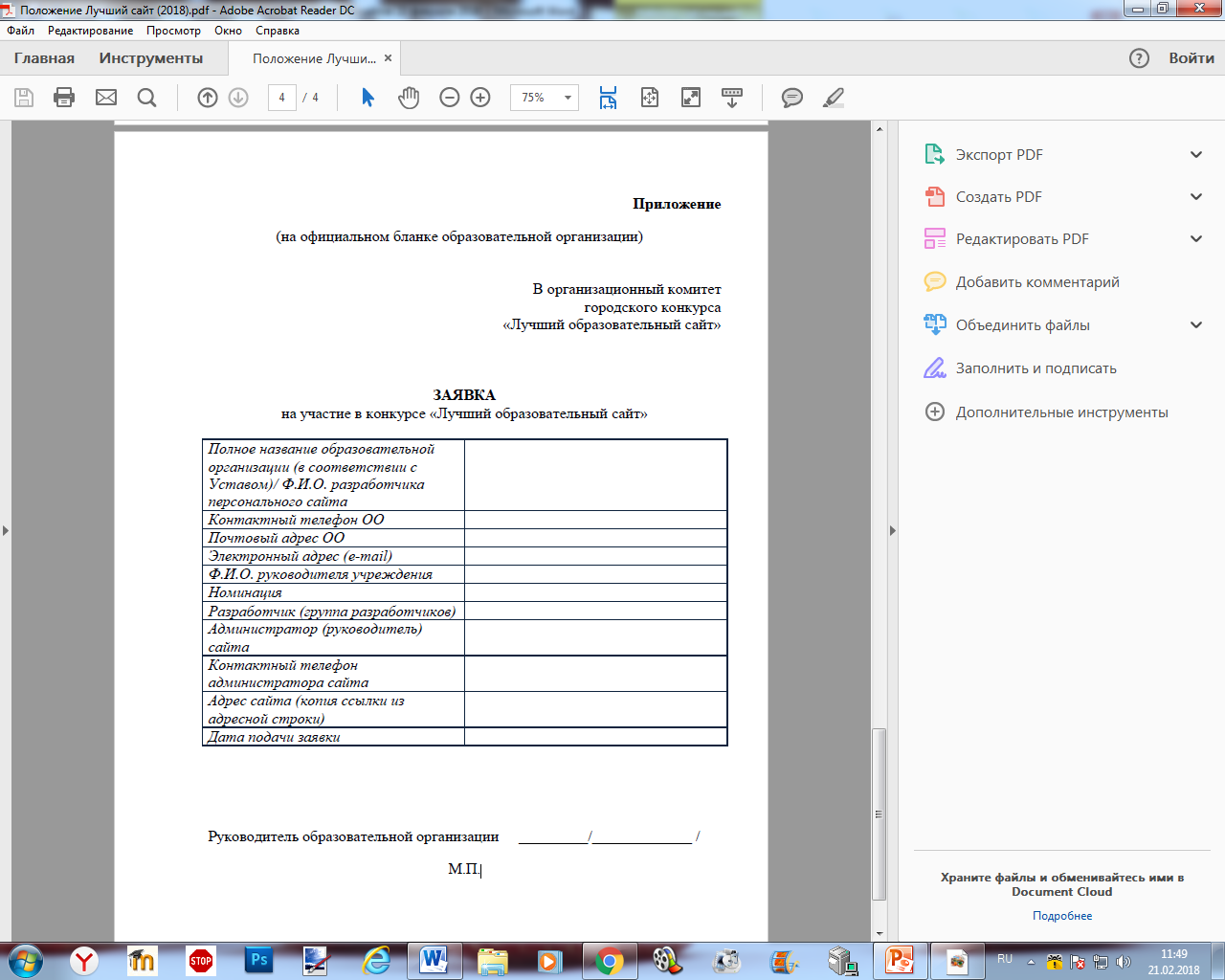 Тематическая консультация «На пороге конкурса сайтов»
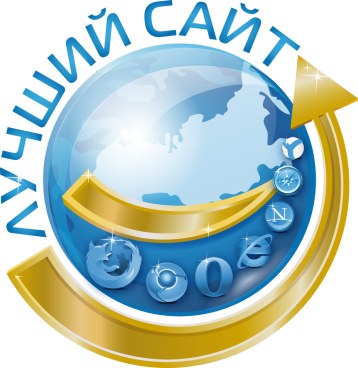 Городской КОНКУРС 
«ЛУЧШИЙ ОБРАЗОВАТЕЛЬНЫЙ САЙТ»
ШЕВЦОВА НАТАЛЬЯ ВЛАДИМИРОВНА
методист МБОУ ДПО «НМЦ»
тел. 35-99-63
http://dist-metodist.ucoz.org/